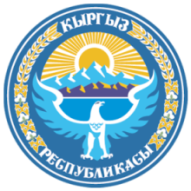 Министерство финансов 
Кыргызской Республики
Программное бюджетирование в Кыргызской Республике
г. Бишкек – 2017 год
Определение программного бюджетирования
Бюджетирование на программной основе направлено на  использование анализа затрат и достигнутых результатов при принятии решений о распределении средств, а также на представление расходов по программам и оценку результатов программ относительно поставленных целей. В свою очередь, программы представляют собой группы операций органов государственного управления, направленных на достижение конкретных государственных целей. 

		МВФ, Руководство по обеспечению прозрачности в бюджетно-налоговой сфере, 2007
Основные характеристики:
средства распределены по программам;
контроль по статьям экономической классификации расходов снижен; 
информация о результативности деятельности используется  при принятии решений о распределении государственных средств.
Цели внедрения программного бюджетирования в Кыргызской Республике:
усиление взаимосвязи между среднесрочным прогнозом бюджета и годовым бюджетом;
определение приоритетов расходования средств; 
повышение эффективности использования бюджетных средств; 
повышение результативности деятельности государственных органов;
повышение качества предоставления государственных услуг.
История развития:
1997 – 2004 годы - первый опыт теоретических разработок;
2005 – 2010 годы - первые инструктивные материалы и их практическое применение; 
2011 – 2017 годы - более взвешенный и адаптированный к бюджетной системе Кыргызстана подход, разработка и применение комплексной методики, поэтапное расширение списка вовлеченных ведомств.
Первоначальные проблемы:
недостаток политической воли, сопровождаемый сопротивлением реформам  и формальным отношением отраслевых министерств/ведомств к формированию программных бюджетов; 
отсутствие законодательной базы программного бюджетирования;
отсутствие технических знаний о бюджетировании на программной основе;
низкое качество предоставляемой информации; 
отсутствие программной классификации; 
отсутствие мониторинга программных бюджетов.
Выбранный подход к внедрению:
Программная структура:
Цель сектора
Задача 3
Задача 2
Задача 1
Программа 3
Программа 4
Программа 1
Программа 2
Мера 1
Мера 1
Мера 1
Мера 1
Мера 2
Мера 2
Мера 2
Мера 3
Нормативная правовая база:
Принимаемые меры по исполнению бюджета на программной основе:
Пояснения:
Текущая ситуация:
наличие законодательной основы; 
наличие унифицированной методологической базы;
охват расходов бюджета в программном формате на 87 процентов; 
представление программных бюджетов в законе о бюджете;
применение ведомственного подхода; 
информация о результативности деятельности не используется при принятии решений о распределении ресурсов; 
презентационный тип программного бюджетирования.
Существующие проблемы:
недостаток мотивации для государственных органов; 
недостаток технических знаний по вопросам программного бюджетирования у сотрудников отраслевых министерств и ведомств; 
неоднородное качество предоставляемой информации; 
недостаток автоматизированных и интегрированных информационных систем;  
отсутствие базы данных об индикаторах результативности;
слабый механизм пересмотра существующих расходов.
Дальнейшие планы:
совершенствование нормативных правовых актов и инструктивных материалов по программному бюджетированию;
повышение потенциала сотрудников министерств и ведомств;
совершенствование программной классификации;
улучшение системы мониторинга исполнения программных бюджетов; 
внедрение системы оценки эффективности бюджетных программ.
Спасибо за внимание!